Randomized Algorithms
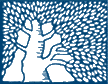 Lecturer: Moni Naor
Lecture 13
Recap and Today
Recap
Random Graphs
Cuckoo Hashing

Today
Balls and Bins
Two Choice paradigm
Detecting 2 Cycles in Cuckoo Hashing
How do you know that you are in a cycle?
Karp Rabin Hash Function for Streaming
A similar family: 
treat strings as integers 
and the function is defined 
by a small prime p
Defines the family
Analysis of Fingerprinting
Overview
The Birthday Paradox
Balls & Bins
Poisson Distribution & Approximation
Application: Sharp Threshold for Coupon Collector
Some slides from Elad Tzalic
The Birthday Paradox
The Birthday Paradox – lower bound
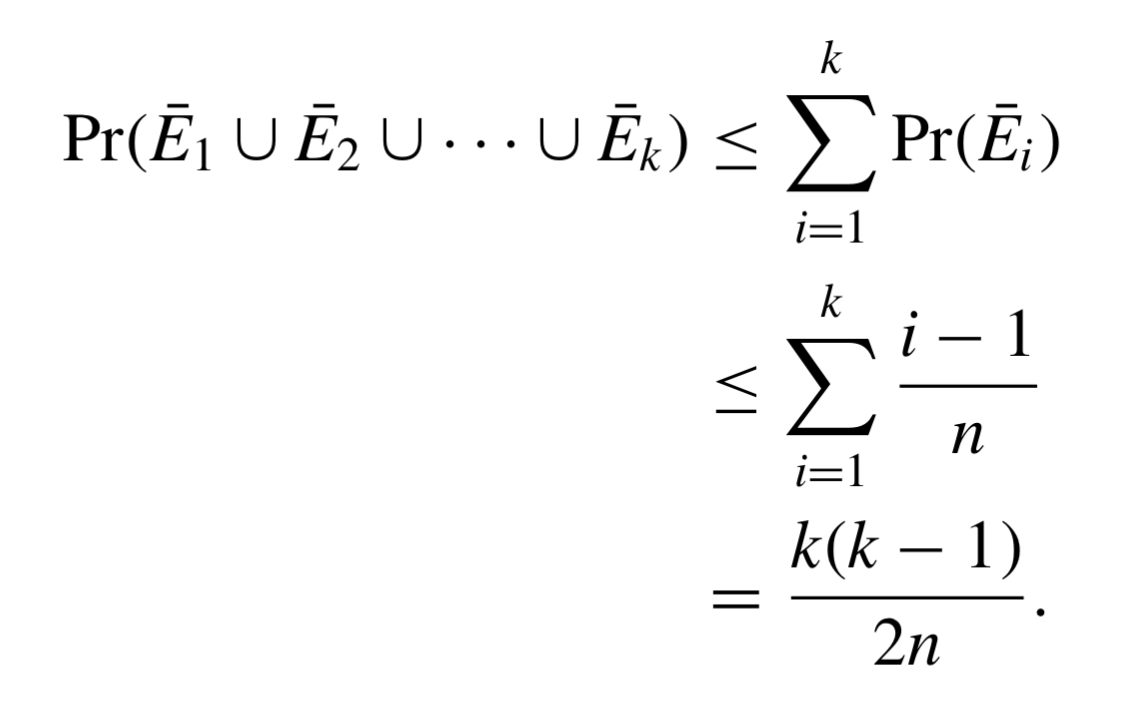 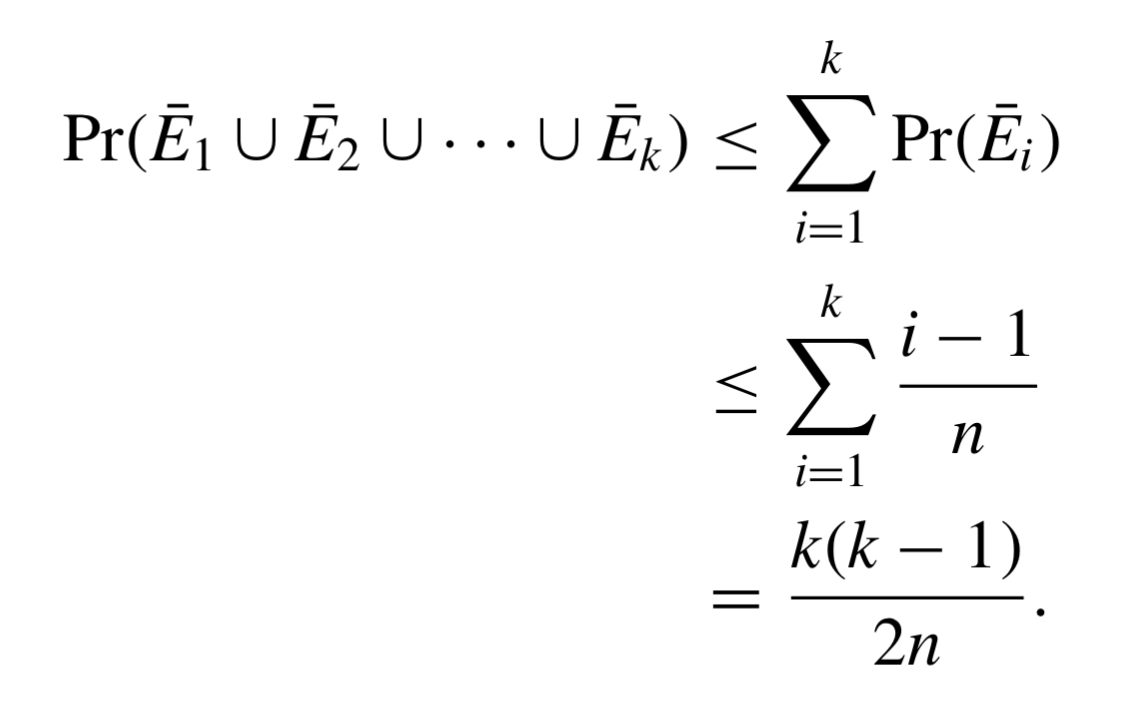 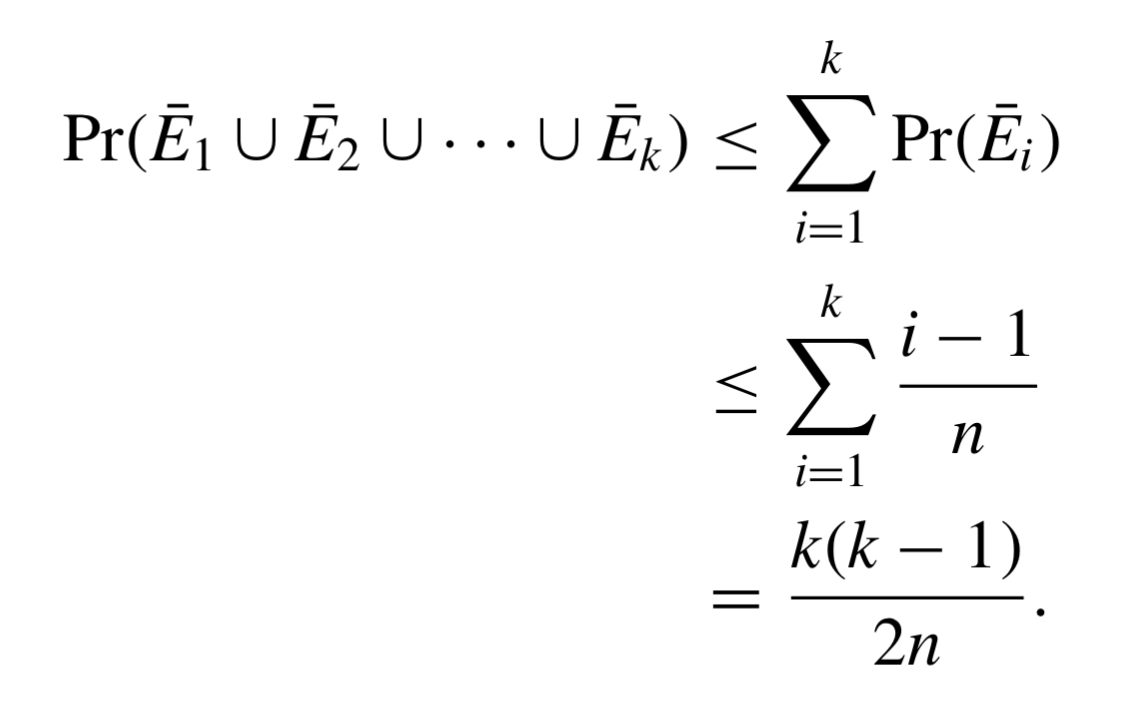 The Birthday Paradox – Upper Bound
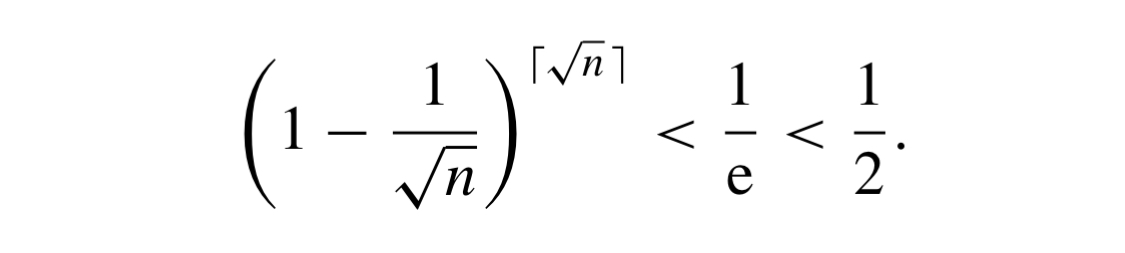 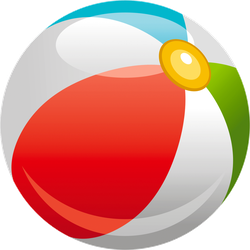 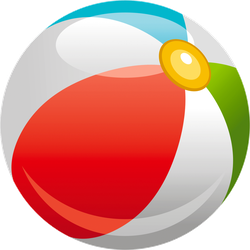 Balls & Bins
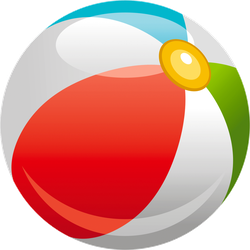 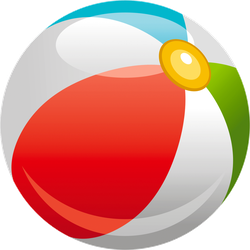 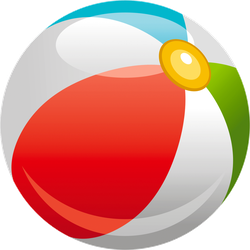 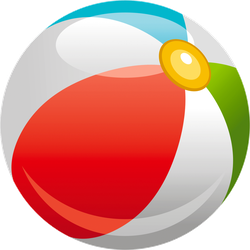 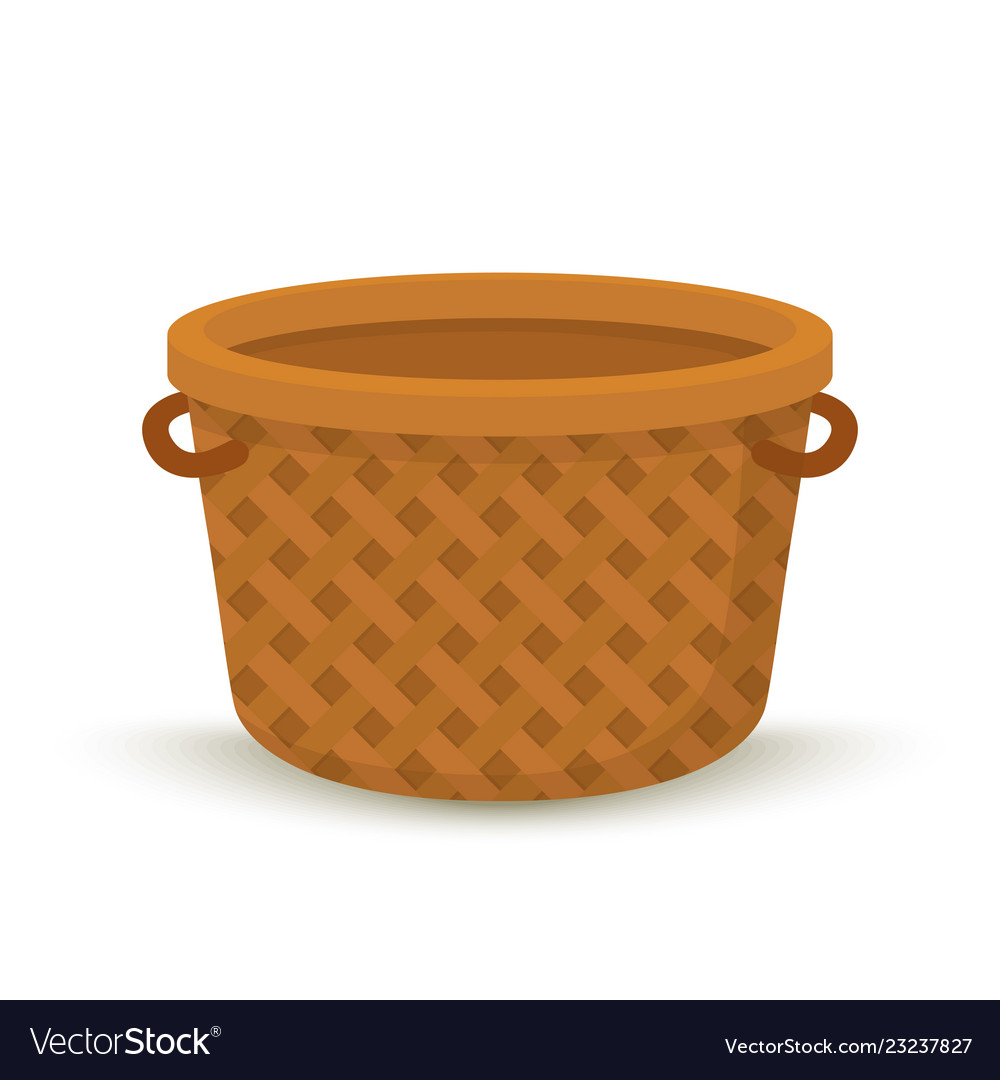 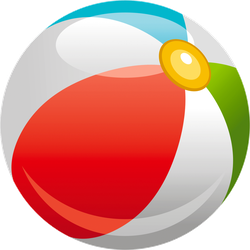 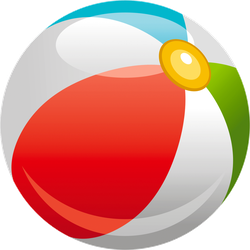 Balls & Bins - Questions of Interest
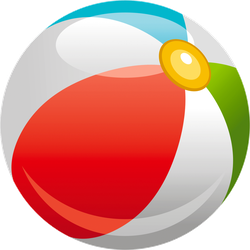 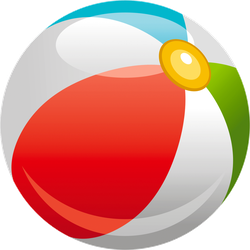 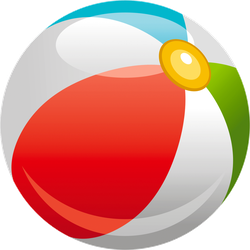 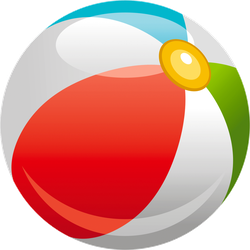 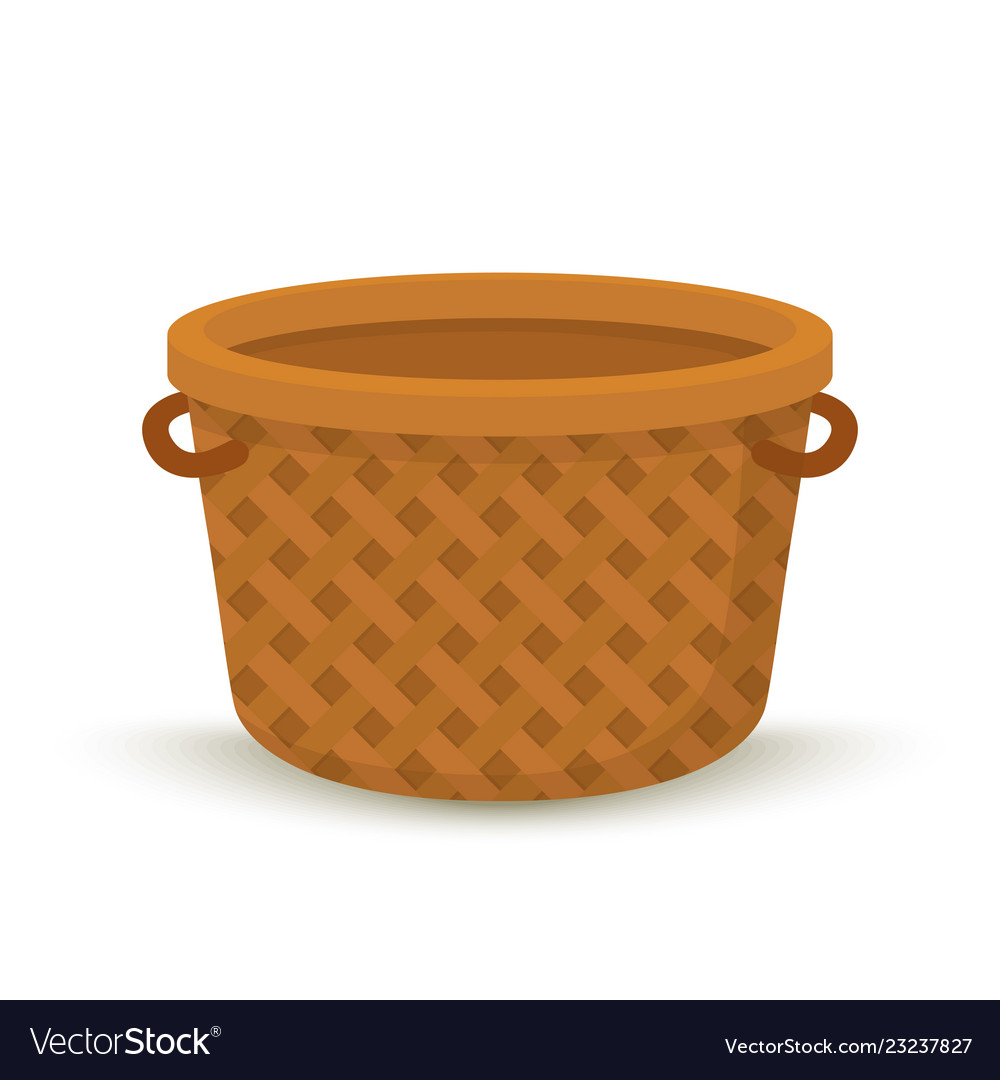 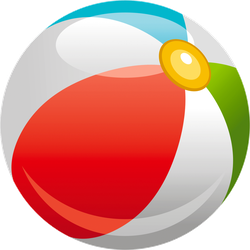 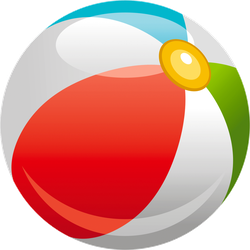 Balls & Bins – Max Load
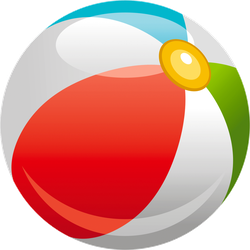 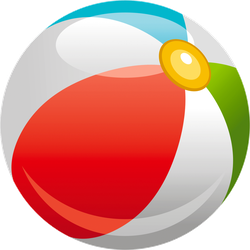 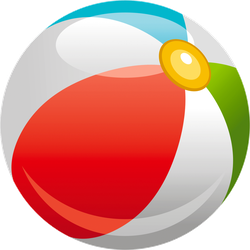 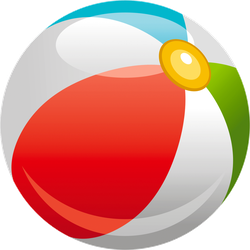 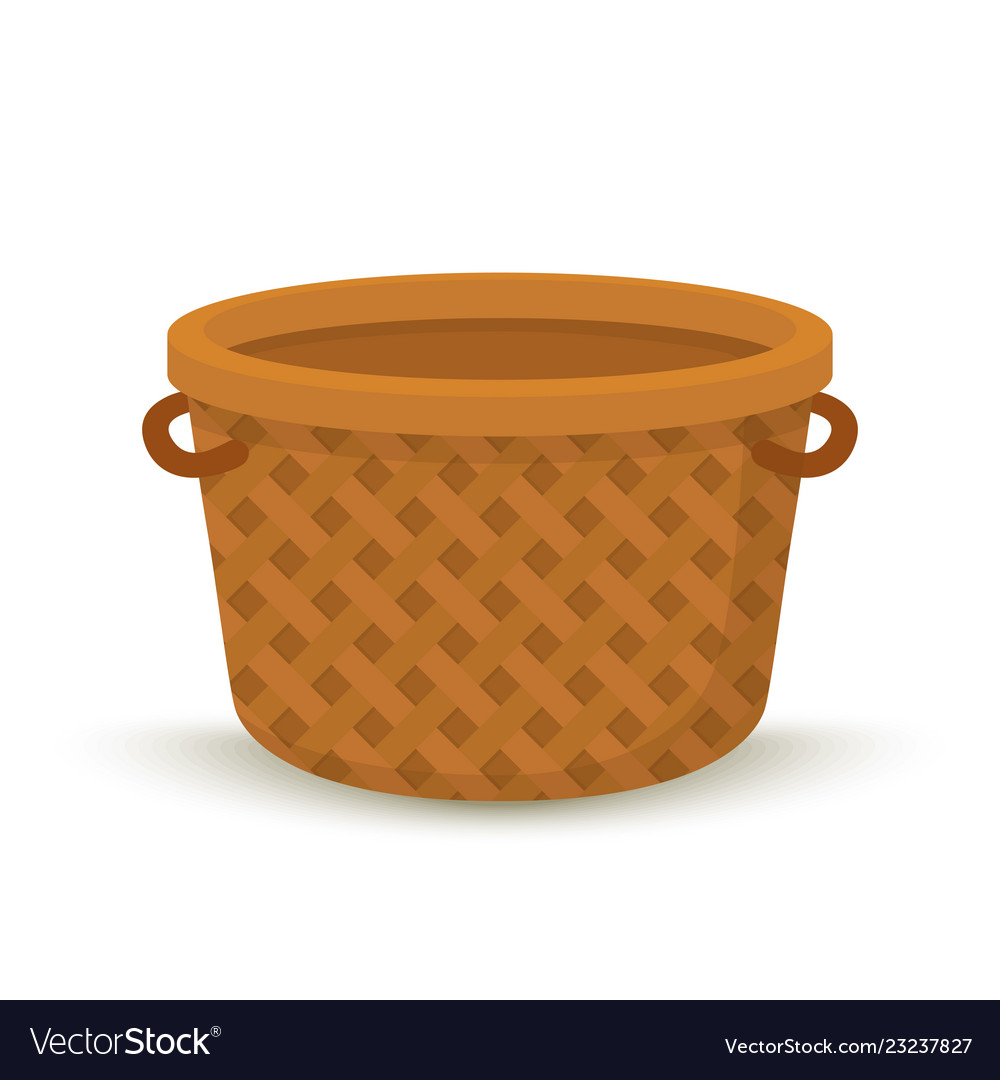 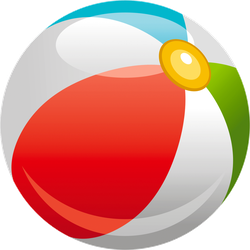 Balls & Bins – Max Load
Simple, since we could look at every bin separately
Poisson Approximation - Intuition
Poisson Distribution - Properties
Concentration Bounds for Poisson Distribution
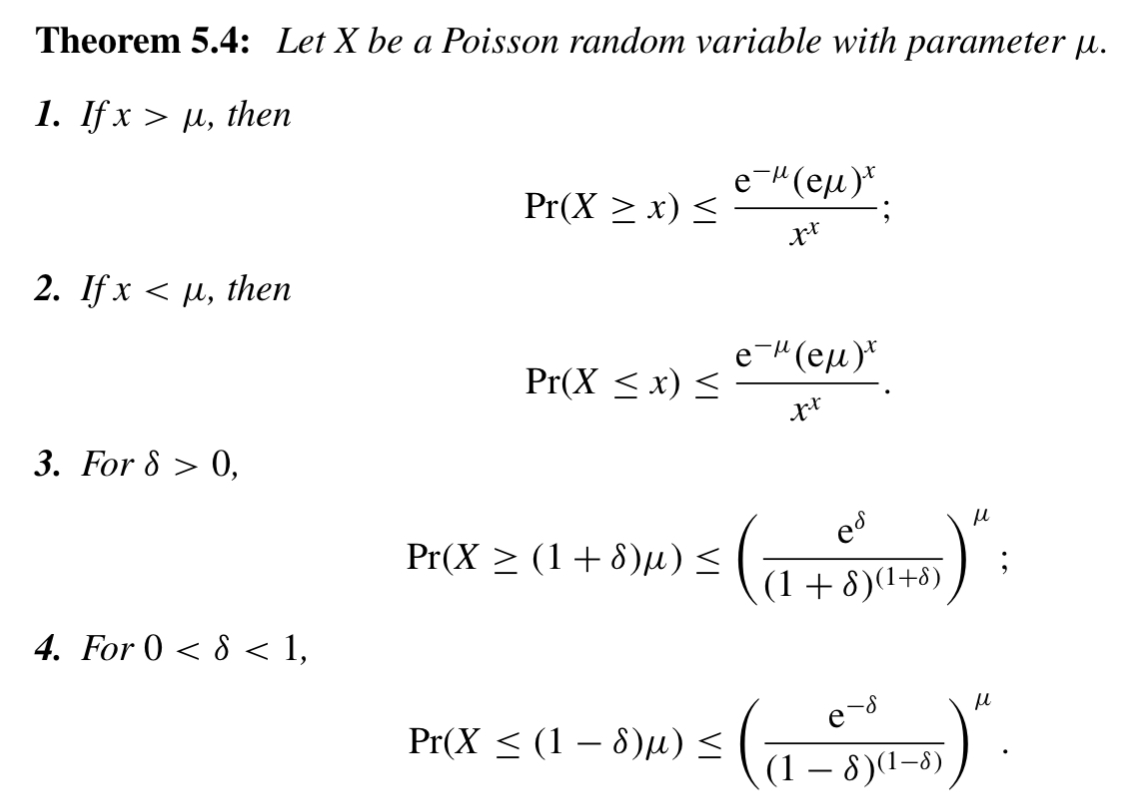 Poisson Approximation
Poisson Approximation
Poisson Approximation
Application: Sharp Threshold for coupon collector
Sharp Threshold for coupon collector:Proof Sketch
Sharp Threshold for coupon collector: Notations
Sharp Threshold for coupon collector
Sharp Threshold for coupon collector
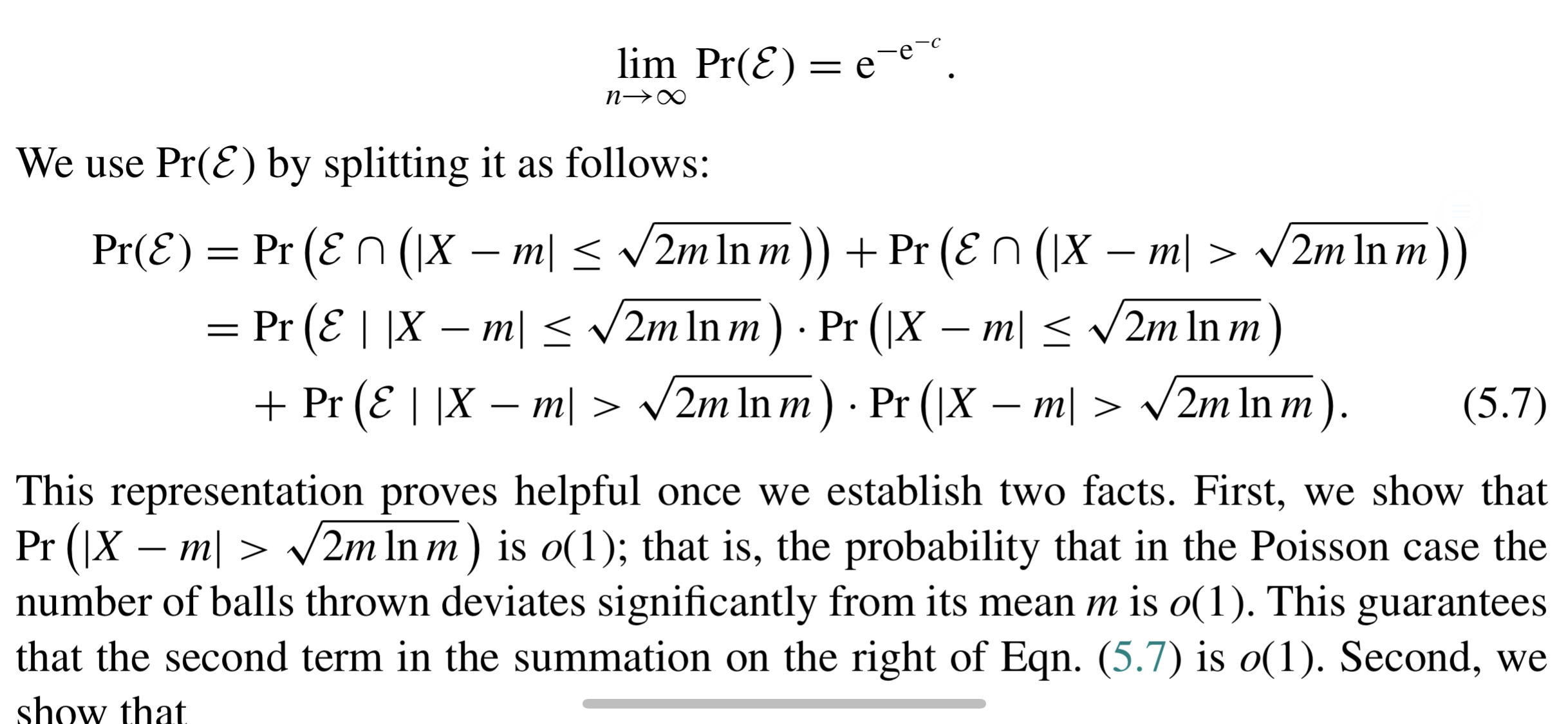 Adding Poisson r.v 
is a Poisson r.v.
Sharp Threshold for coupon collector
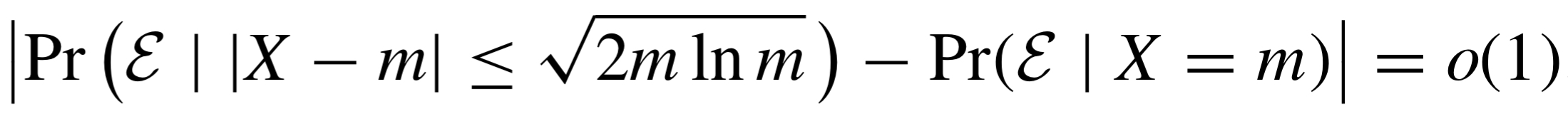 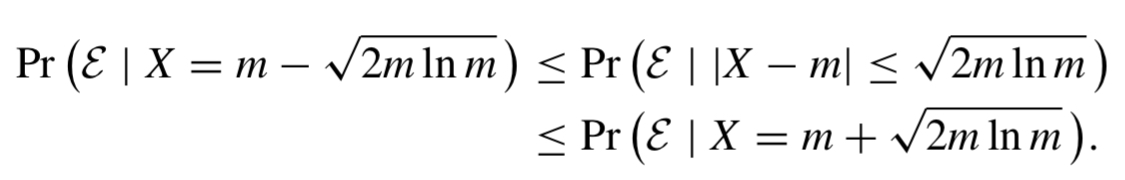 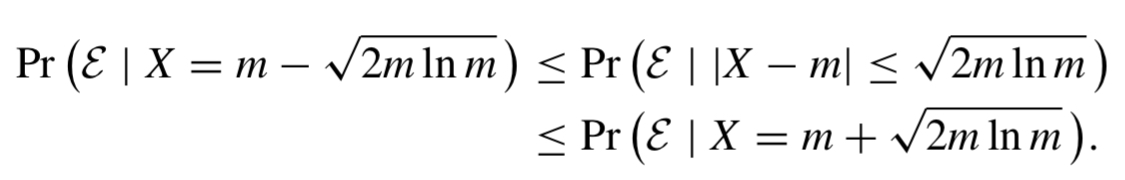 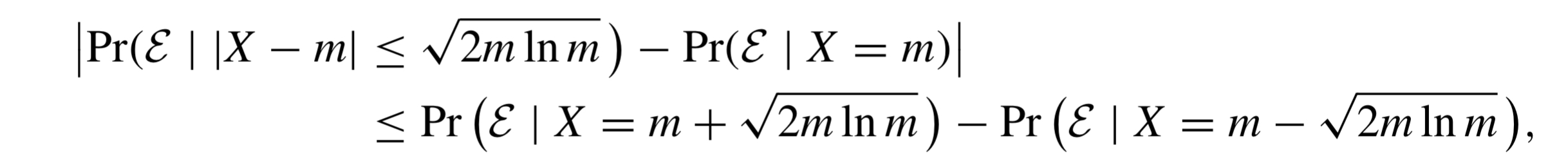 Sharp Threshold for coupon collector
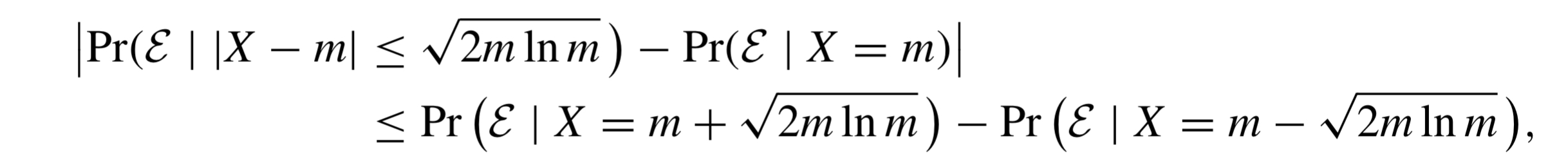 Sharp Threshold for coupon collector
1
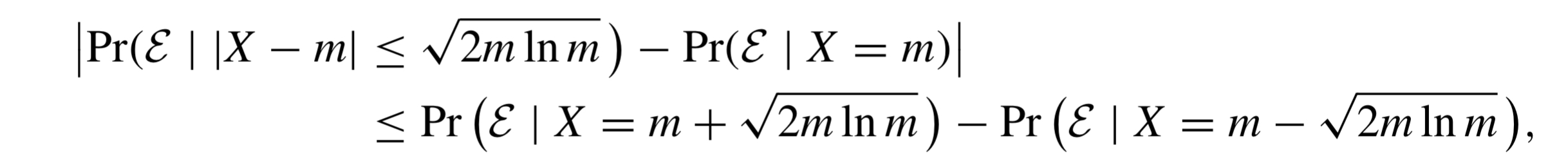 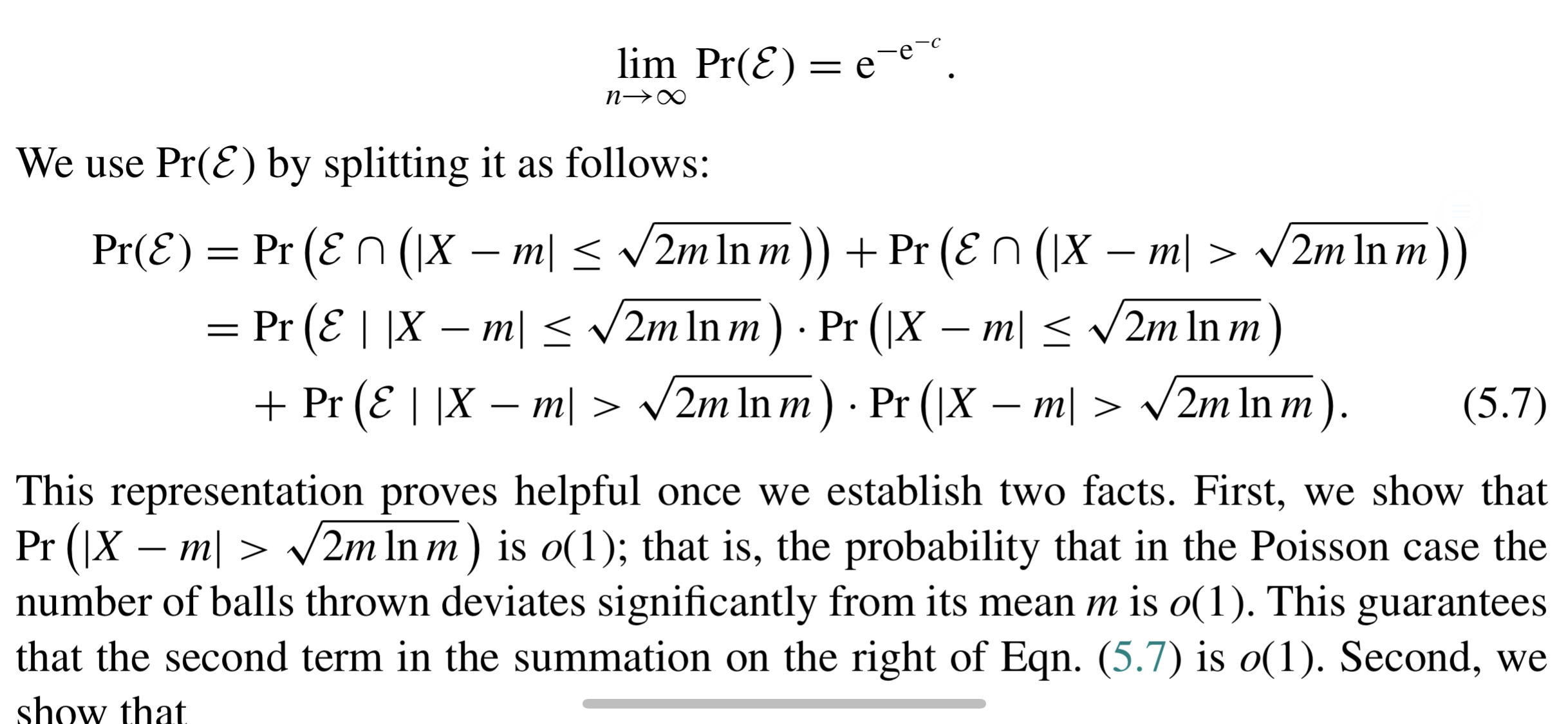 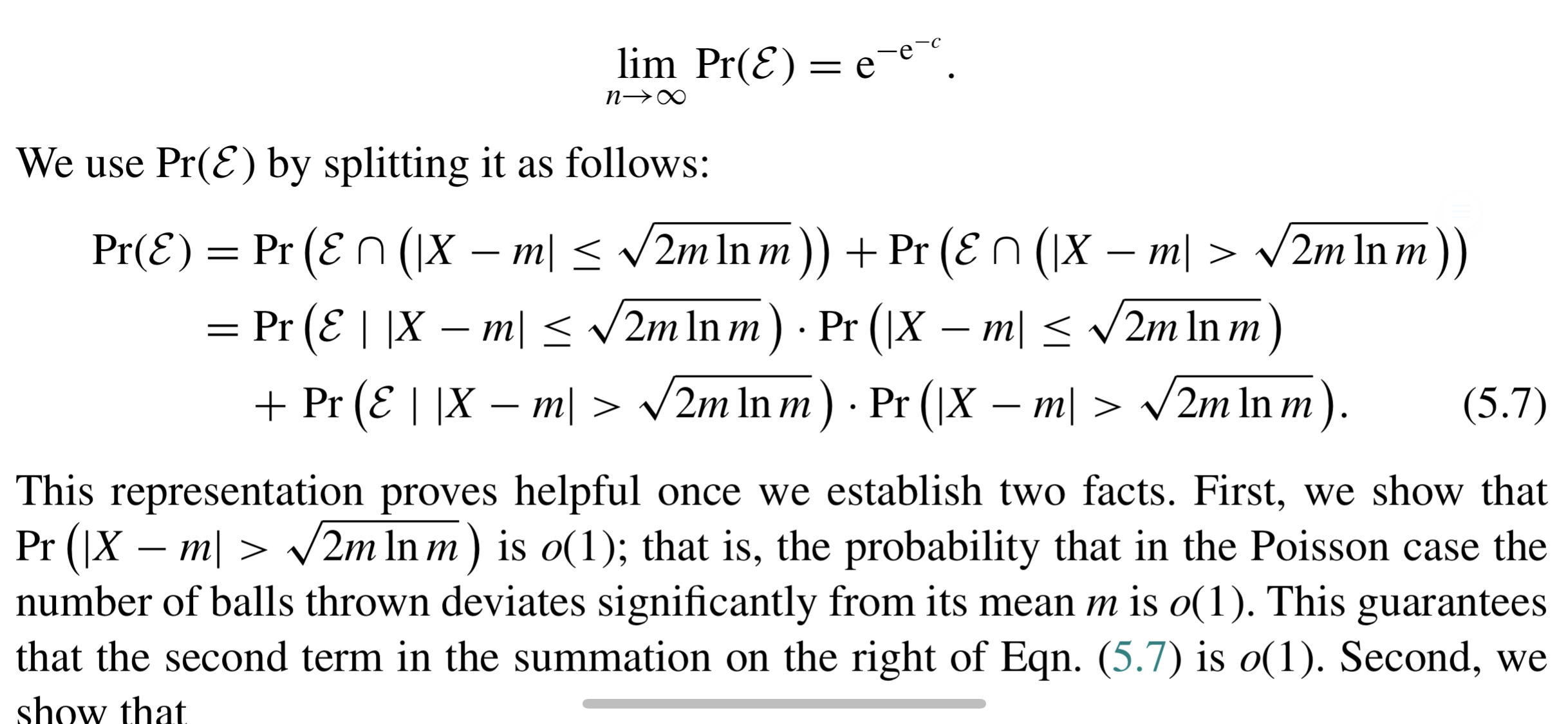 0
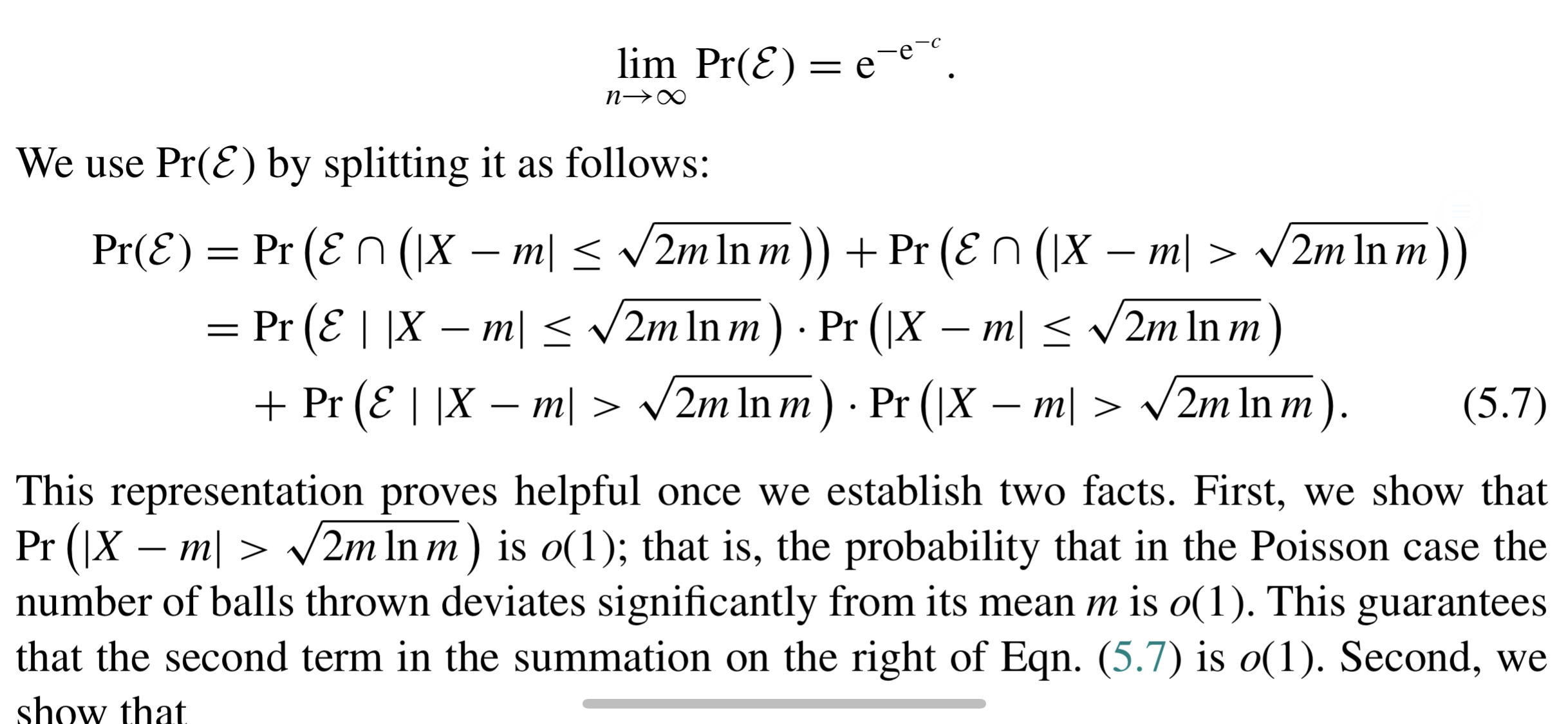 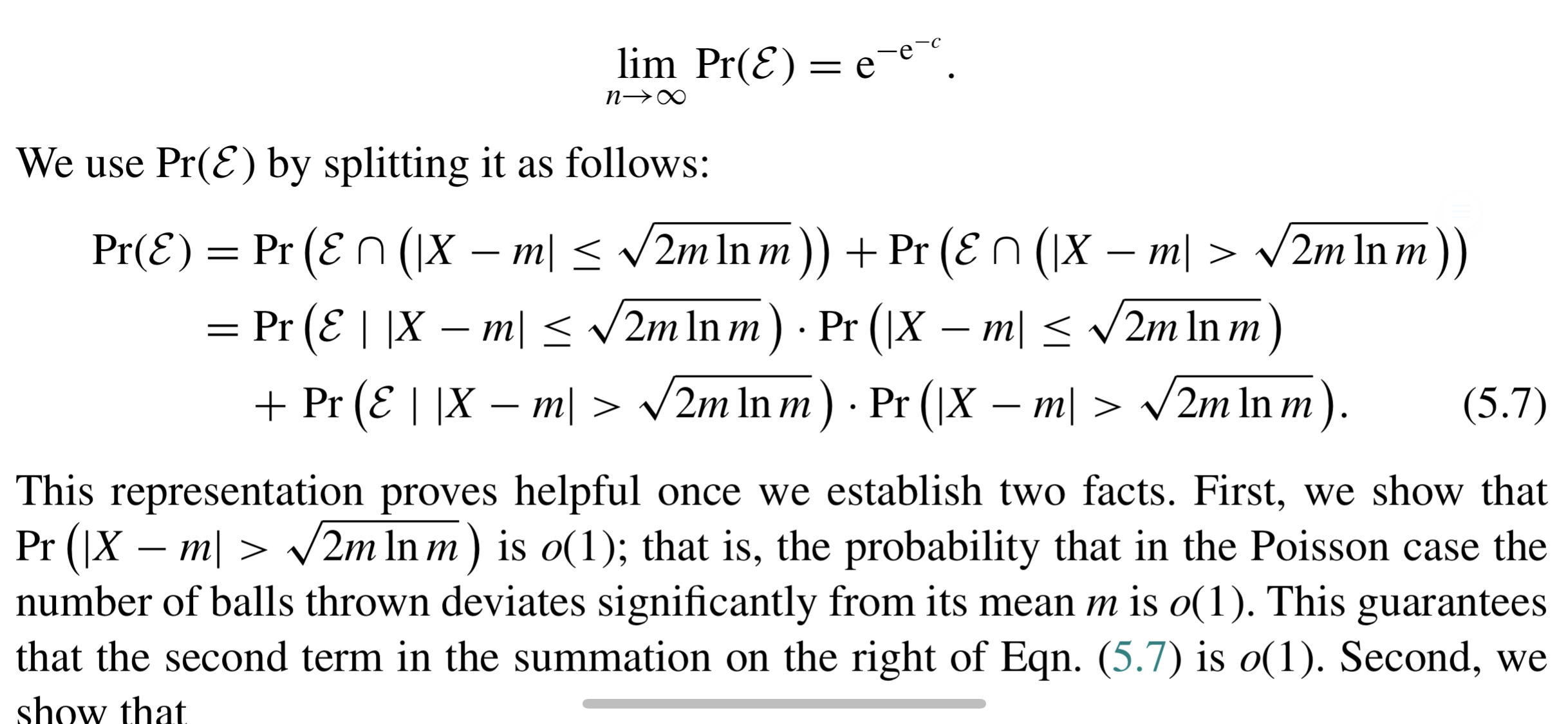 The Power of Two Choicesor Multiple Choices
Suppose that instead of throwing the balls into the bins at once, we do it one by one
No change
Now suppose: we select for each ball two bins, and place it in the lighter bin
How to break ties?
How loaded is the heaviest bin?
With high probability: ln ln n + O(1)
With d functions: ln ln n/ln d + O(1)
Upper Bound
Upper Bound Idea
Want to choose one that 
goes down very quickly
Upper Bound
Upper Bound
Done in log log n/log d steps
Lower Bound
Suppose that n balls are sequentially placed into n bins in the following using the two choice approach. 
ties broken randomly. 
After all the balls are placed: the maximum load is at least ln ln n/ ln d - O(1) with probability 1 − o(1/n)
The Left[d] Process
Heavy Loaded Case